SoH Questions for NG_RTC_Ph2 way forward
China Mobile (Rapporteur)
KI#1: Extensible IMS mechanism supporting IMS events in the context of DC communication
This key issue enhances IMS architectural and procedures to support an extensible mechanism that enables trusted and untrusted applications to subscribe to and receive reports about IMS events related to IMS services in the context of Data Channel communication.
The controversial issue is how to enahnce IMS AS service to support subscription and notification of events to AF
Option A: define a new IMS AS service specific for event exposure to AF (S2-2409982)




Option B: update existing IMS AS service Nimsas_SessionEventControl to also support event exposure to AF (S2-2410446)
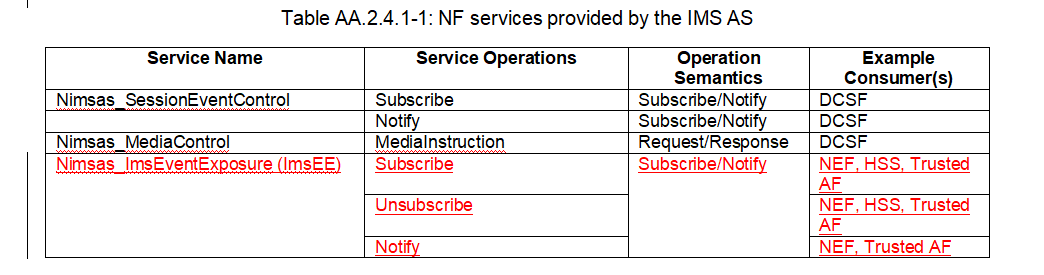 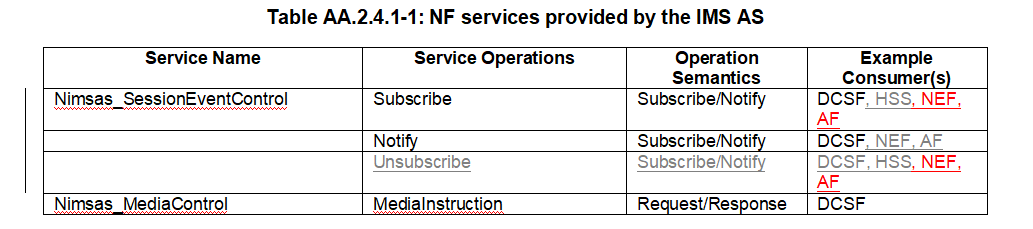 SoH for KI#1: Extensible IMS mechanism supporting IMS events in the context of DC communication
Q1: how to enahnce IMS AS service to support subscription and notification of events to AF
Option A: Define new service
Yes: 
No: 
Option B: Update existing service
Yes: 
No:
KI#8: Support of IMS Avatar Communication
This key issue aims to study enhancements of IMS architecture, interfaces, and procedures to support IMS based Avatar communication
The controversial issues are related to the architecture of MF retrieving Avatar representation from BAR
Issue 1: where the Avatar ID list is stored
Option 1.1: the Avatar ID list is stored in HSS (S2-2510354)
Option 1.2: the Avatar ID list is stored in BAR (S2-2510217)
Issue 2: how the avatar representation is downloaded to MF
Option 2.1: MF retrieves the avatar representation directly from BAR (e.g. with pre-established connect) or via DC AS (S2-2510354, )
Option 2.2: DCSF control establishing media connection between MF and BAR (S2-2510217)
Issue 3: whether direct interface between UE and BAR is supoported
Option 3.1: supported for uploading and downloading the avatar representation (S2-2510524)
Option 3.2: not supported
SoH for KI#8: Support of IMS Avatar Communication
Q1: where the Avatar ID list is stored
Option 1.1: the Avatar ID list is stored in HSS
Yes: 
No: 
Option 1.2: the Avatar ID list is stored in BAR
Yes: 
No: 
Q2: how the avatar representation is downloaded to MF
Option 2.1: MF retrieves the avatar representation directly from BAR (e.g. with pre-established connect) or via DC AS
Yes: 
No: 
Option 2.2: DCSF control establishing media connection between MF and BAR
Yes: 
No: 
Q3: whether direct interface between UE and BAR is supoported
Option 3.1: supported for uploading and downloading the avatar representation
Yes: 
No: 
Option 2.2: not supported
Yes: 
No:
KI#4: Extensible IMS framework to support authorization and authentication of third-party identities in IMS sessions
This key issue is to study how to enhance the IMS architecture and procedures to support third party identities in IMS sessions
It is concluded in the TR that either S-CSCF or IMS AS supports authorization of usage of third party identities. However some issues need to be discussed and decided during normative phase
Issue 1: whether the authorization information should be stored in transparent data or service profile
Option 1.1: If IMS AS authorizes the subscriber, the authorization information should be stored as transparent data in HSS and not standardized
Option 1.2: If S-CSCF authorizes the subscriber, the authorization information should be stored as service profile and be standardized over Cx/N70
If both options are supported, whether supporting co-existence of both option in one network need to be considered
It is concluded in the TR that RCD information may be provisioned in the HSS repository data via the NEF, however it seems there is different proposals
Issue 2: how to support provisioning of RCD information
option 2.1: RCD information is provisioned via OAM, thus provisiong of RCD information via NEF is not supported (S2-2410189)
Option 2.2: Provisioning of RCD information via NEF is supported (S2-2410511)
SoH for KI#4: Extensible IMS framework to support authorization and authentication of third-party identities in IMS sessions
Q1: whether the authorization information should be stored in transparent data or service profile
only Option 1.1 is supported:
Yes: 
No: 
only Option 1.2 is supported
Yes: 
No: 
Both option 1.1 and 1.2 are supported
Yes: 
No: 
Q2: whether supporting co-existence of both option 1.1 and 1.2 in one network
Yes: 
No: 
Q3: how to support provisioning of RCD information
Option 2.1: via OAM
Yes: 
No: 
Option 2.2: via NEF
Yes: 
No:
BACKUP